Сын атооч. Даражалары. Сын атооч жасоочу мүчөлөрү
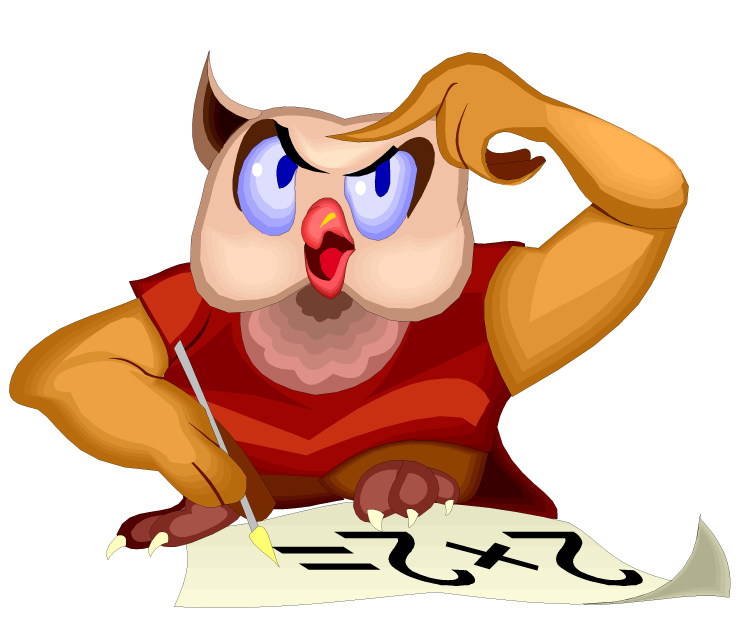 6-класс
Мугалим: Рыскелдиева А.З.
Ойлонобуз? Суроо аркылуу алардын сыпатына мисал келтиргиле.
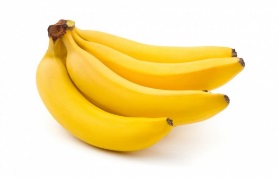 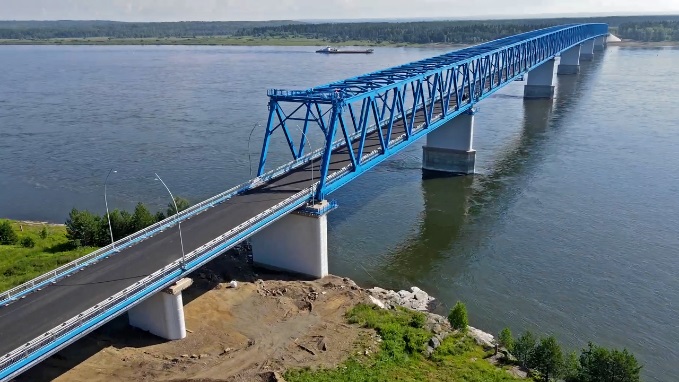 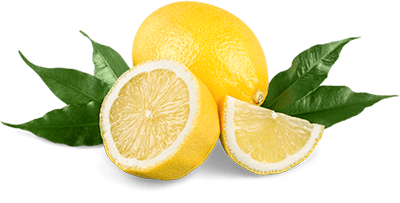 Кандай?
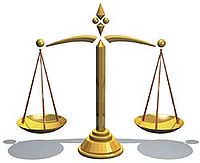 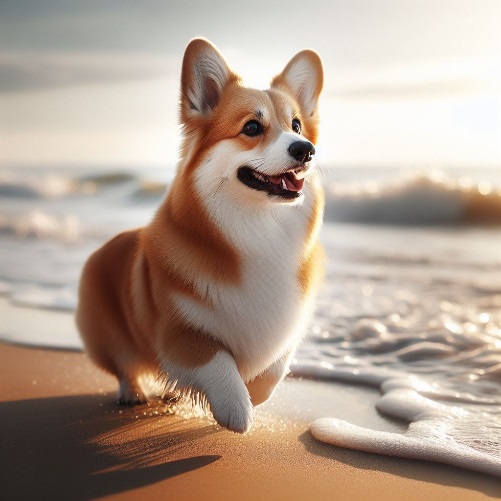 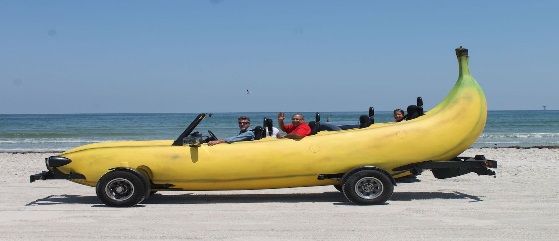 Жыл мезгилдерине карата «кандай?» деген суроого жооп бергидей мисал түзгүлө.
Жооп жазабыз!Даражалары.
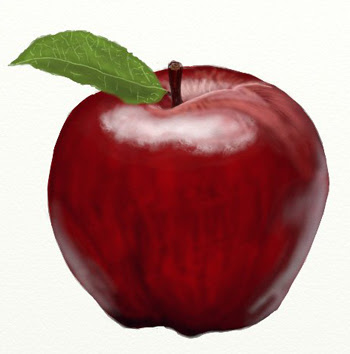 Жооп жазабыз!Сын атоочтун даражаларын жазабыз. Сүрөттү пайдалангыла.
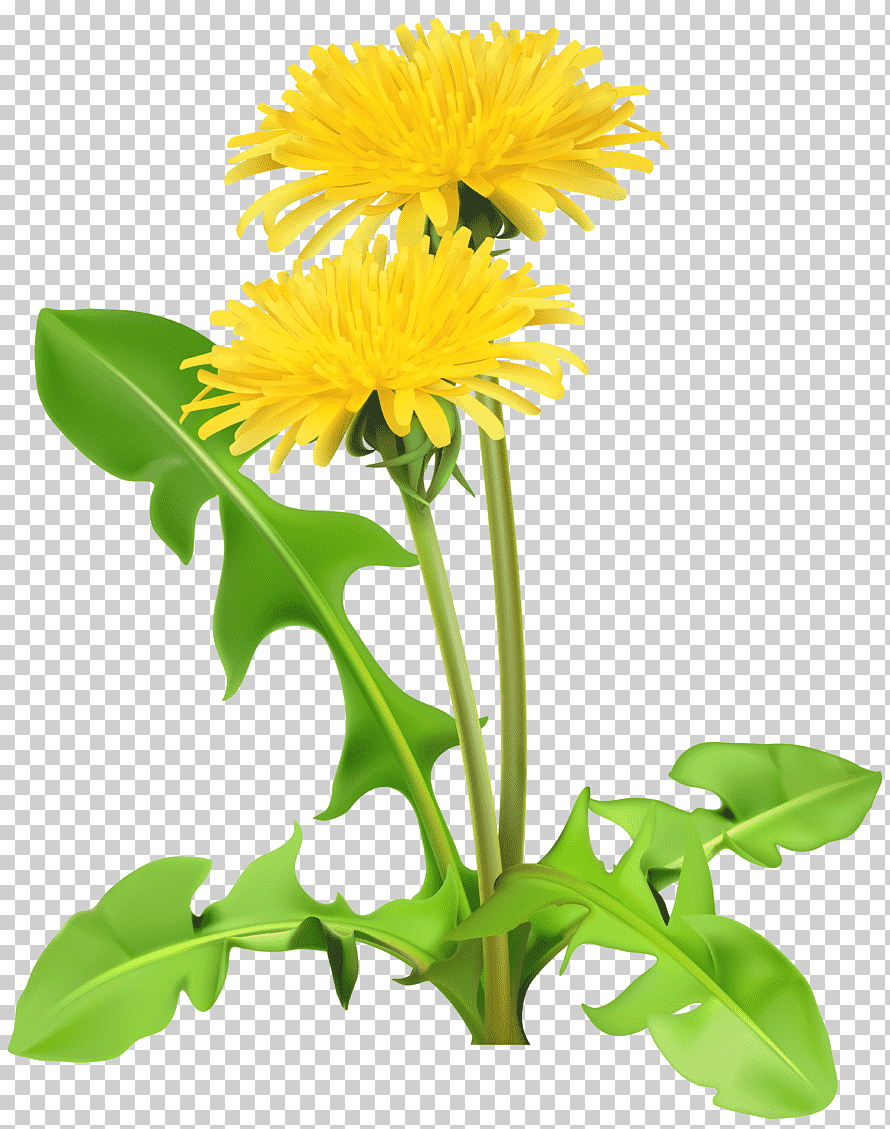 Сын атооч жасоочу мүчөлөрдү улагыла! Сүрөткө карата  мисал жазгыла.
?
?
таш-+дай= таштай
?
?
?
?
?
?